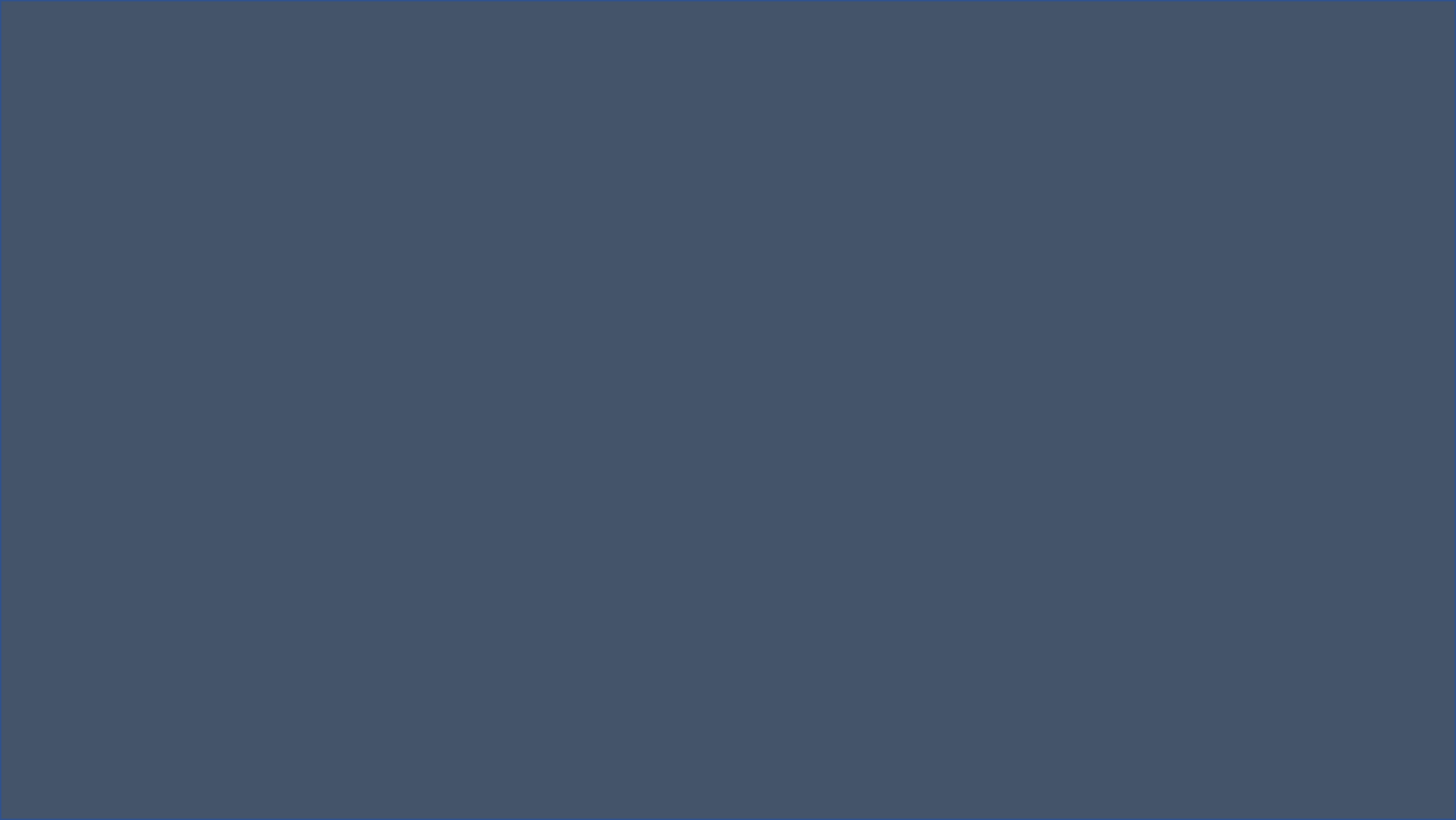 Replace the grey background with your visual (right click on background -> change image -> select your image).Arrange the interactive numbers on your canvas according to your storyline.Edit the content for each section of your visual in the corresponding slide.  It‘s that easy.
Thank you for downloading this test file. This test file for five interactive hotspots only. The large file is prepared for up to 50 interactive hotspots. This allows you to divide your visual in an optimal way and explain each section. 
If you are interested in buying the large file for 59,50 € (50,00 € net), please send me an e-mail:
template@junge-meister.de 
You will then receive an invoice with the payment details.  
As soon as you have transferred the amount of invoice via bank transfer or Paypal, you will receive the full working file.
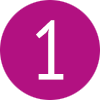 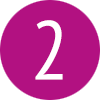 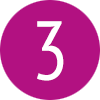 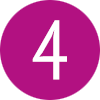 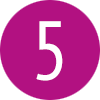 Headline for this section of your graphic recording
1
Add your detailed information about this section. This information can be
text
related links
images
audio
video
Click here to go back to the overview.
Headline for this section of your graphic recording
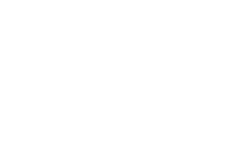 2
Add your detailed information about this section. This information can be
text
related links
images
audio
video
Click here to go back to the overview.
Headline for this section of your graphic recording
3
Add your detailed information about this section. This information can be
text
related links
images
audio
video
Click here to go back to the overview.
Headline for this section of your graphic recording
4
Add your detailed information about this section. This information can be
text
related links
images
audio
video
Click here to go back to the overview.
Headline for this section of your graphic recording
5
Add your detailed information about this section. This information can be
text
related links
images
audio
video
Click here to go back to the overview.